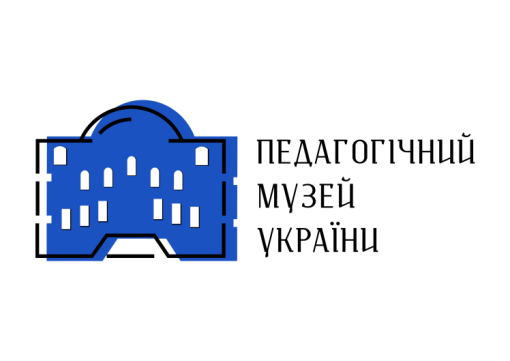 Джерельна база віртуальних виставок Педагогічного музею України
Вікторія Бондаренко
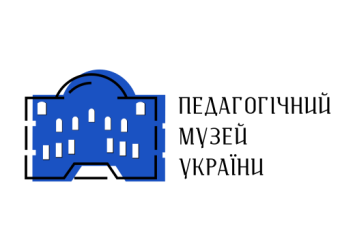 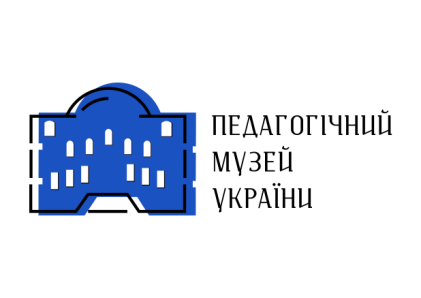 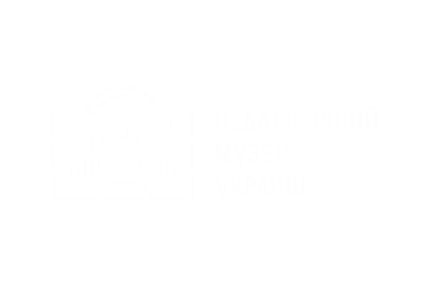 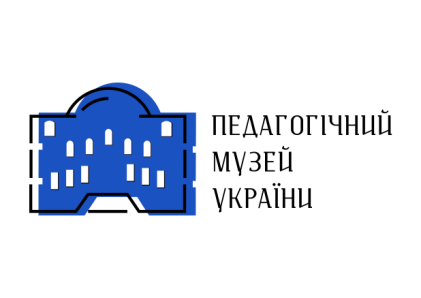 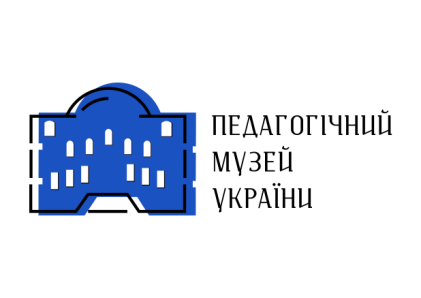 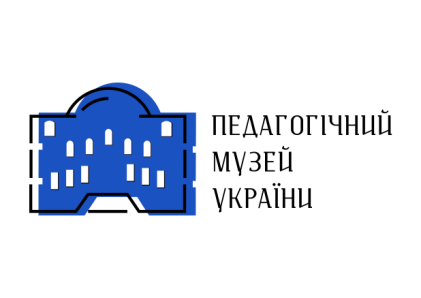 Дякую за увагу!